WP800 Cordless WiFi IP Phone – Battle Card
© 2019 Grandstream Networks
Competitive Features
A Powerful, Durable WiFi IP Phone for Mobility
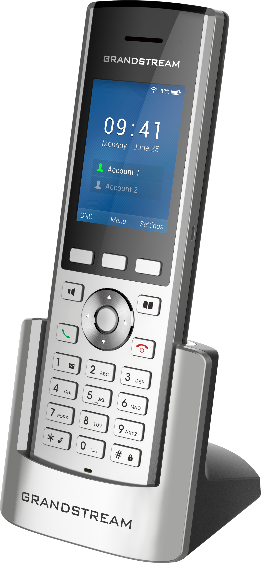 The WP800 was designed for users looking for a portable, durable, WiFi-enabled IP phone that offers the flexibility to move around without restrictions. It gives users immersive dual-band WiFi support, offering tremendous range throughout an office, warehouse, retail store, medical facility, hotel, residence and more. The WP800 also adds Bluetooth support for syncing headsets, a push-to-talk/panic button for instant communication, a rechargeable battery and 1.2 meter drop-safe durability.
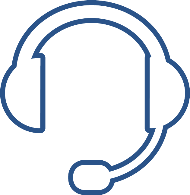 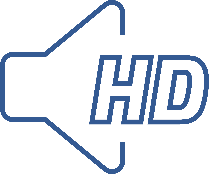 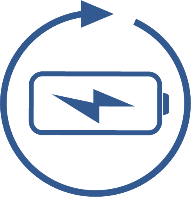 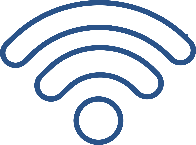 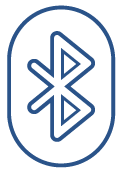 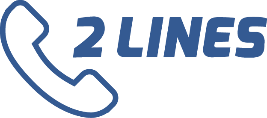 Dual-band 802.11 a/b/g/n WiFi support
Efficient antenna design
Advanced WiFi roaming support
HD Audio
Supported on both the speakerphone and handset
AEC & noise shield technology to block out background noise
Push-to-talk / Panic - Customizable push-to-talk/panic button
Drop-Safe – 1.2 meter drop safe durability
Bluetooth - Sync Bluetooth headsets & mobile devices (contacts/call transferring) Rechargeable Battery – 1500mAH battery, 7.5 hour talk time, 150 hour standby
Ports – Micro USB for charging and 3.5mm headset jack
Programmable keys – Includes 3 context-sensitive soft keys
Color Screen – Easy-to-use 2.4 inch color LCD display (240x320)
WP800 Cordless WiFi IP Phone – Battle Card
© 2018 Grandstream Networks